«Дорога в ад»
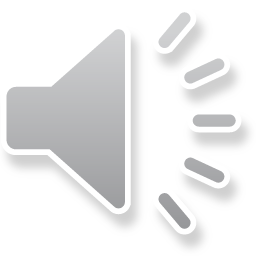 Обучающийся 3 класса Дьякон Артём
70-летие освобождения Украины от немецких захватчиков
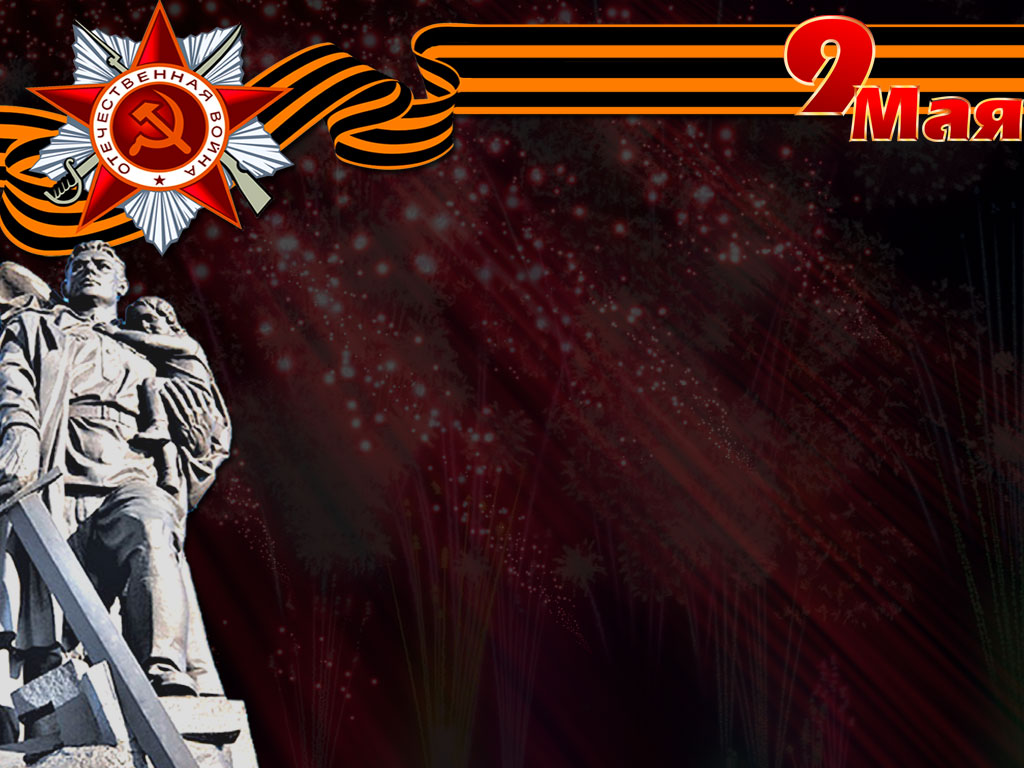 Демонтаж памятника советскому солдату
г. Стрые Львовская область Украины
22 февраля
снесен памятник советскому солдату
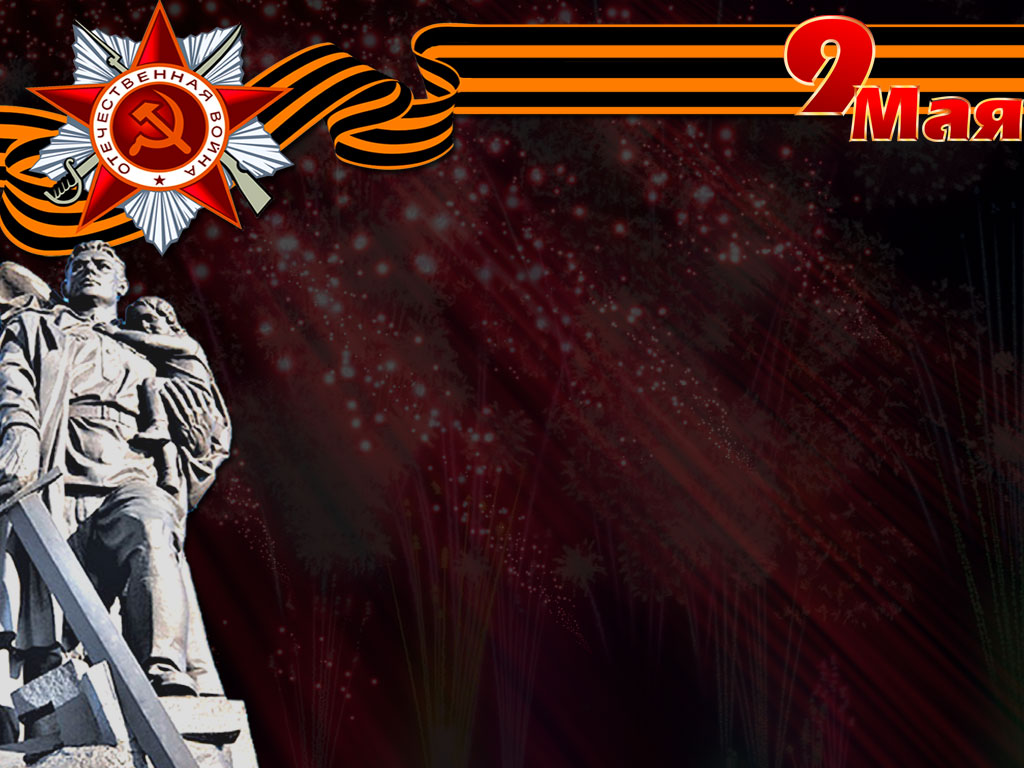 Свалка у Вечного огня
В Сумах у Вечного огня на мемориале в память о героях Великой Отечественной войны устроили мусорную свалку.
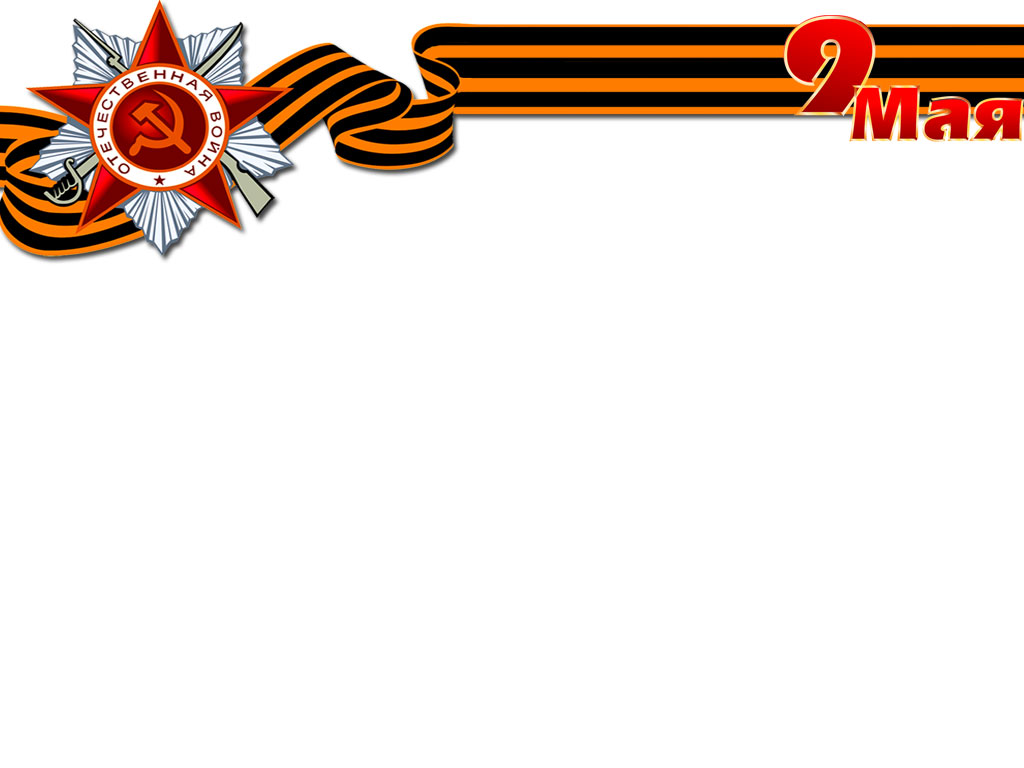 флаги
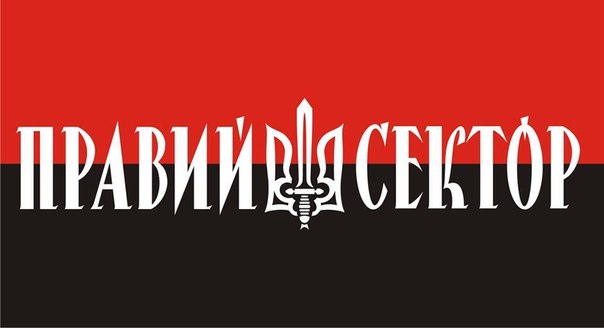 Красно-черный флаг - символ крови и земли. Красный цвет олицетворял Красно-черный флаг - символ крови и земли. Красный цвет олицетворял социальную идею движения, белый - националистическую, чёрный - это символ неповиновения, свастика - цель борьбы за победу арийской расы. белый - националистическую, чёрный - это символ неповиновения, свастика - цель борьбы за победу арийской расы.
Освенцим- - концентрационный лагерь
В 60 километрах от Кракова, 20 мая 1940 года основан Освенцим - концентрационный лагерь, огромный лагерь принудительного труда
В среднем находилось около 80 000 заключённых. Лагерь был огромной «фабрикой смерти», в которой  рядовой заключённый не выживал больше трёх-четырёх месяцев.
Освенцим- - концентрационный лагерь
Весь лагерь был окружен двумя рядами колючей проволоки и сторожевыми башнями. За попытку только подойти к этой ограде любого заключенного ждала кара — немедленная смерть.
Освенцим- - концентрационный лагерь
Новых заключенных при входе в лагерь встречала вывеска на немецком: Arbeit Macht Frei — труд делает свободным
Освободиться из лагеря можно было только одним путем — умереть.
Освенцим- - концентрационный лагерь
Всех больных, слабых, старых, беременных, маленьких детей убивали сразу по прибытию в лагерь.
Освенцим- - концентрационный лагерь
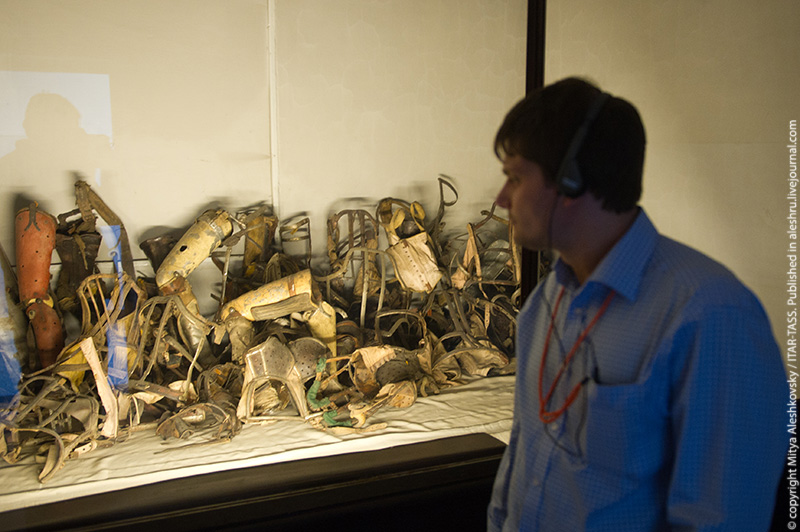 Поезда с евреями со всей окупированной нацистами Европы прибывали на станцию Биркенау, и там проходила сортировка, осмотр евреев врачом СС. Все, кто казались ему не подходящими для работы, отправлялись на смерть в тот же день.
Освенцим- - концентрационный лагерь
Как только человек не мог работать, его тут же отправляли в газовую камеру.
Освенцим- - концентрационный лагерь
Те, кому посчастливилось выжить в лагере, зачастую весили не больше 25-30 килограммов.
Освенцим- - концентрационный лагерь
Во дворе одного из бараков была установлена стена смерти. У этой стены расстреливали людей.
Освенцим - хороший урок и напоминание для нас, потомков. И только благодаря советскому солдату, украинцу, русскому, белорусу, мы учимся, играем в любимые игры и с нами самые дорогие и близкие люди. Мы должны, обязаны знать историю Отечества, гордиться своей причастностью к ней, чтить память погибшим за мир!
ресурсы
http://aftershock.su/?q=node/26040
http://www.xliby.ru/politika/adolf_gitler_zhizn_pod_svastikoi/p17.php
http://www.fresher.ru/2013/07/15/10-faktov-o-flagax/
https://www.google.ru/search?q=%D1%84%D0%BE%D1%82%D0%BE+%D1%84%D0%B0%D1%88%D0%
http://vybor.ua/article/grazhdanskoe_obschestvo/pravyy-sektor-maloizvestnaya-informaciya.html
http://russian.rt.com/article/23829#ixzz2yJooQdpT
http://scepsis.net/library/id_3240.html
https://www.google.ru/search?q=%D1%84%D0%BE%D1%82%D0%BE+%D0%BE%D1%81%D0%B2%D0%
http://propowerpoint.ru/9-maya-shablon-powerpoint-ko-dnyu-pobedy/- шаблон